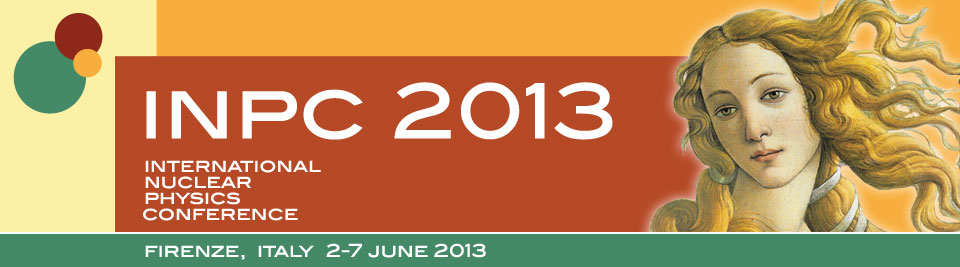 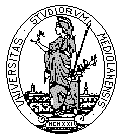 25th International Nuclear 
Physics Conference-2013
June 2-7, 2013
Firenze, Italy
Incomplete fusion reactions at low energies in 13C+169Tm system
Vijay R. Sharma1,

Abhishek Yadav1, Pushpendra P. Singh2, Devendra P. Singh1, Indu Bala3, Rakesh Kumar3, M. K. Sharma1, S. Gupta1,             S. Murlithar3, B. P. Singh1 and R. Prasad1
1A. M. University, Aligarh, 202 002, India
2GSI-Helmholtz, Centre for Heavy Ion Research GmbH, D-64291 Darmstadt, Germany
3Inter University Accelerator Centre, New Delhi-67, India
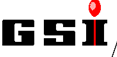 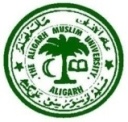 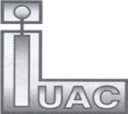 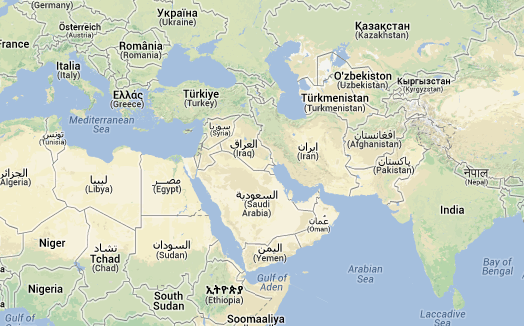 Layout

Prelude
Probes to study incomplete fusion.
Experiment performed
Results
Summary
1
What is ICF  ?
Only a part of projectile fuses with target nucleus
How does projectile breaks-up ….. ?
Peripheral interactions
ICF
Repulsive Coulomb + Centrifugal force field dominants over attractive nuclear field
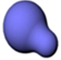 CN’
(to provide sustainable ‘’)
ACN’ = AT+Afused
Excited CN de-excites by the emission of light-nuclear-particle(s) and/or -radiations .
P
T
T
ICF characteristics ?
Higher production cross-section than statistical code          P. Vergani et al., PRC 48, 1815 (1993)
Espectator = Eprojectile x spectator-projectile mass ratio 	       H. C. Britt et al., PR124, 877 (1961)
Fractional LMT → ACN’ < CAN → Erecoil_CN’ < Erecoil_CN	       P. Vergani et al., PRC 48, 1815 (1993)
Forward peaked PLFs		                                                     R. I. Badran et al., EPJA 12, 317 (2001)
Spin distributions are different for CF and ICF residues   P. P. Singh et al., PLB 671, 20 (2009)
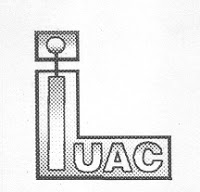 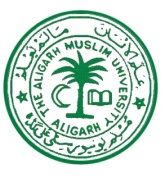 INPC-2013                       Vijay R. Sharma                      3rd-June-2013
Why do we study ICF… motivation..?
Several Models and studies have been proposed…. The following issues are still not well understood ….
How does the degree of fusion in-completeness depend upon……..?

Mass-asymmetry
Projectile and/or target type
l – values

Sensitiveness of ICF with projectile energy.

ICF follow binding energy systematic or Q-alpha Systematic?
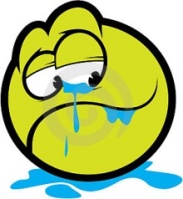 It may be mentioned that no theoretical model is available which can explain ICF experimental data preciously at low energies.
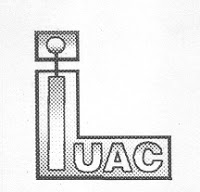 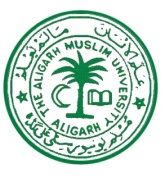 INPC-2013                       Vijay R. Sharma                      3rd-June-2013
How to study ICF….probes …?
2
RRDs
EFs
1
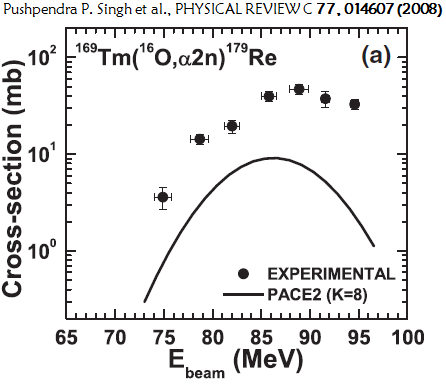 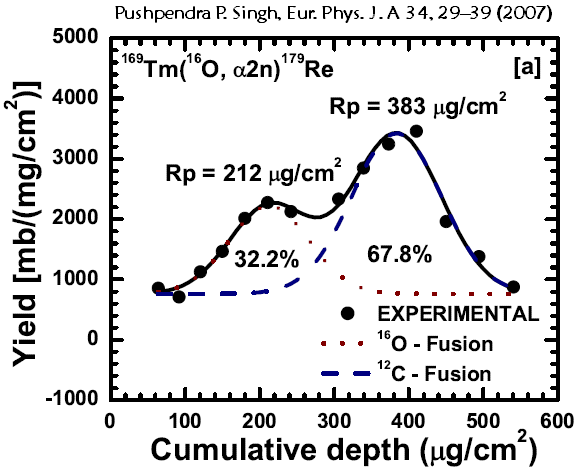 CF
ICF
ICF
Proof for ICF
Hint for ICF
Direct measurement of momentum transfer
Enhancement in the production yield of α-emitting channels
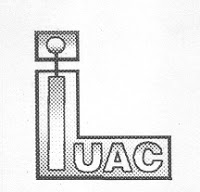 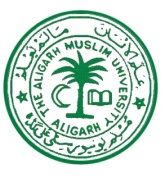 INPC-2013                       Vijay R. Sharma                      3rd-June-2013
Experiment  at IUAC, New Delhi, INDIA
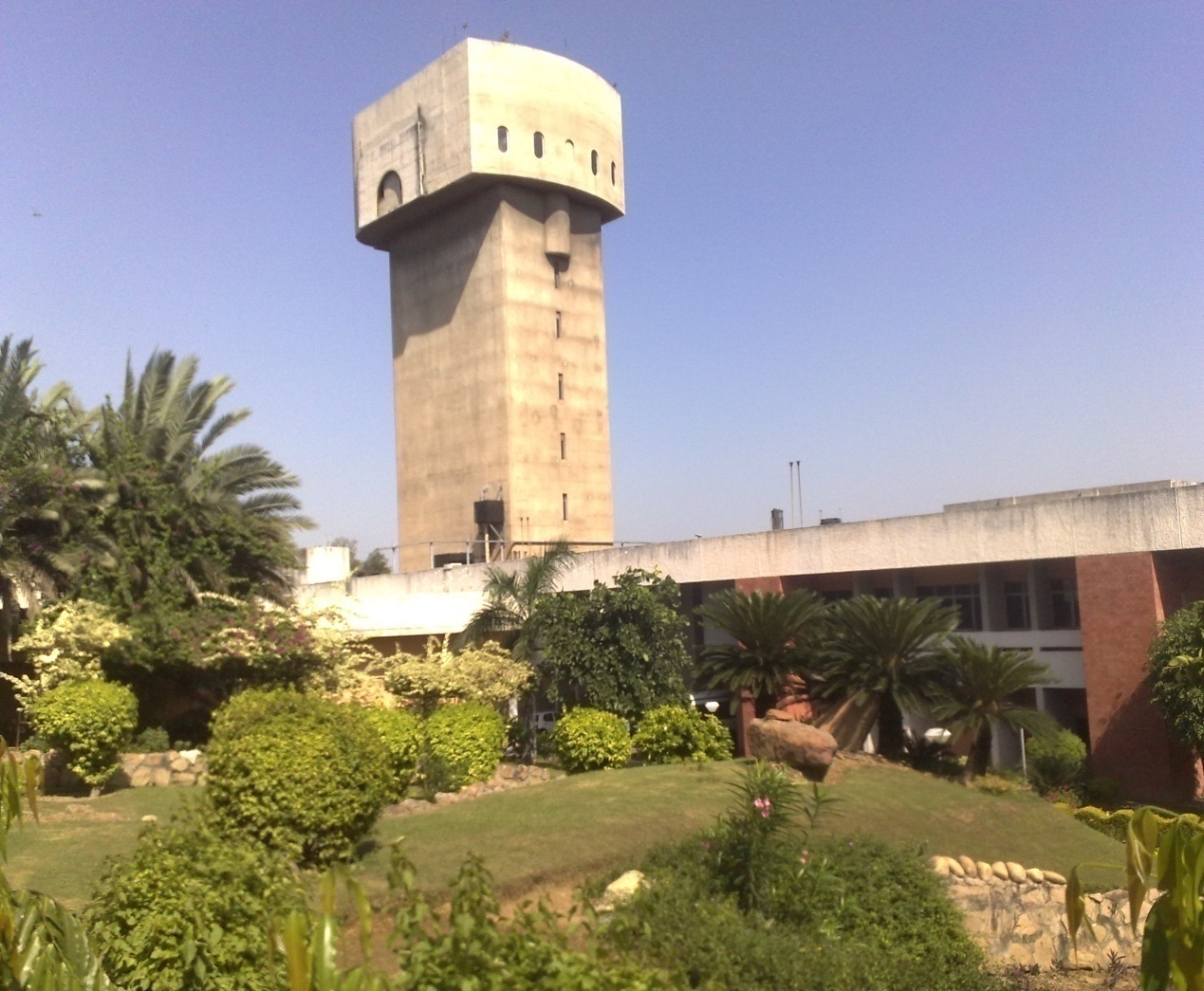 15 UD Pelletron
Beam                =  13C6+
Beam Current = 2-4 pnA
Target               =   169Tm
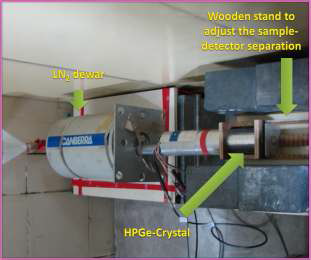 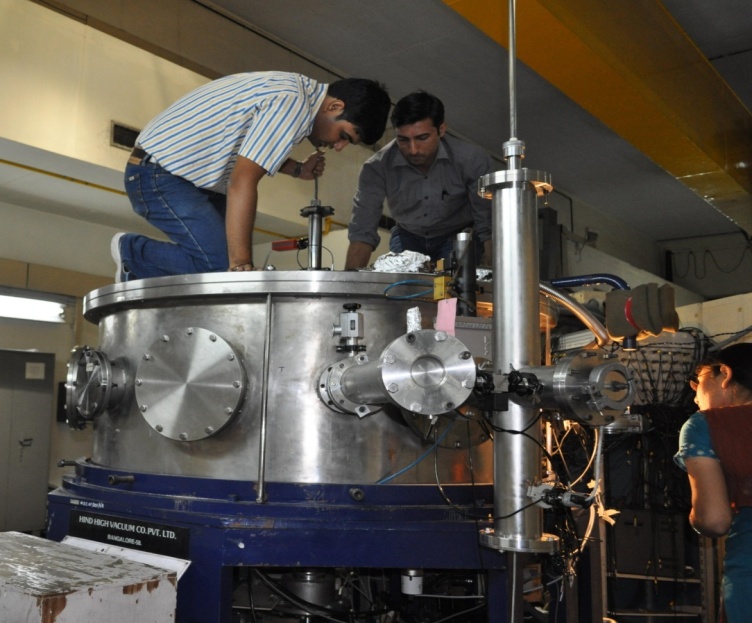 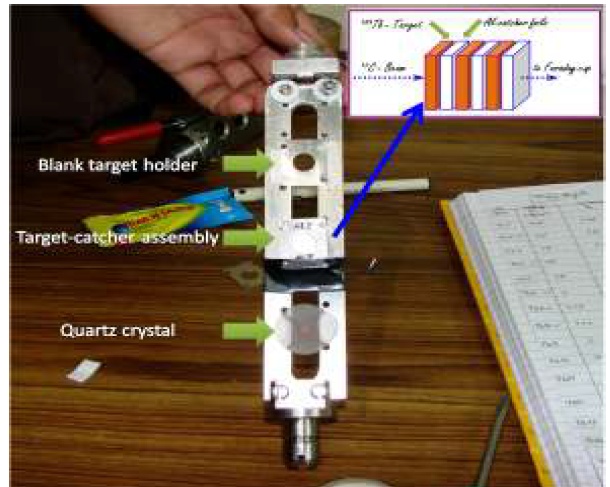 13C Beam
General Purpose Scattering Chamber
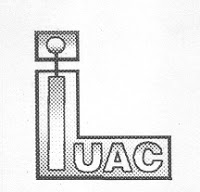 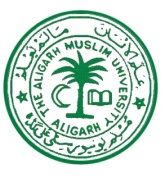 INTER UNIVERSITY ACCELERATOR CENTRE
INPC-2013                       Vijay R. Sharma                      3rd-June-2013
Identification of isotopes …Offline method
Spectrum
13C+169Tm @ 82.7 MeV
Channel Selection = Characteristic   -  lines
Half-life
Confirmation = Decay curve analysis
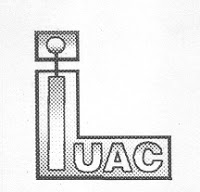 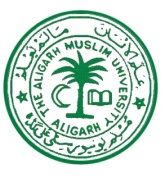 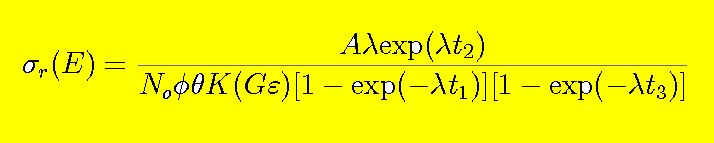 INPC-2013                       Vijay R. Sharma                      3rd-June-2013
Results… PACE4 (calibration of code)
xn and pxn found to be in good agreement with the theoretical values
Calibration of PACE4 code at PLD=10 has been done.
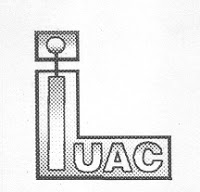 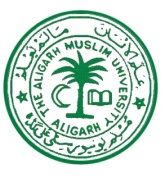 INPC-2013                       Vijay R. Sharma                      3rd-June-2013
Alpha Channels …
Enhancement  attributed to ICF …
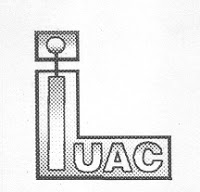 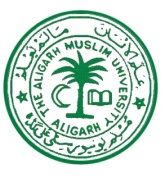 INPC-2013                       Vijay R. Sharma                      3rd-June-2013
ICF Strength Function… ?
Entrance channel effect
JP Conf. Ser. 282, 012019, (2011)
Present work
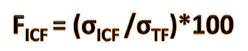 Vrel/c
B/A of 13C (=7.46 MeV) < B/A of 12C (=7.68 MeV)
ICF show up
at slightly above barrier, i.e. 17% above VB

at rel ≈ 0.039 (3.9 % of c) < Morgenstern values (6% of c)

Smoothly increases upto the studied energies.
Do trends say something …?
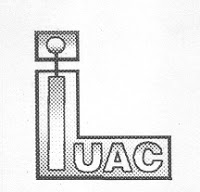 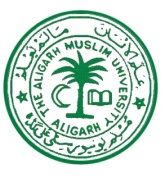 (H. Morgenstern et al., Phys. Rev. Lett. 52, 1104 (1984); Phys. Lett. B 113, 463 (1982).)
INPC-2013                       Vijay R. Sharma                      3rd-June-2013
α – Q- Value …
Abhishek Yadav, Vijay R. Sharma et al., Phys. R. C 86, 014603 (2012)
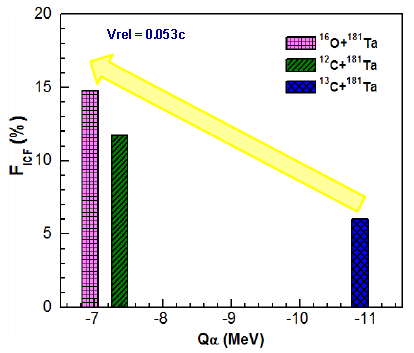 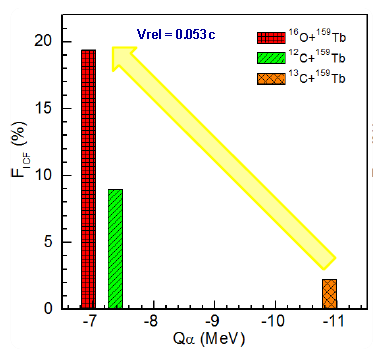 Present work
Qα value seems to be an important parameter to explain the incomplete fusion reactions at low energies.
Alpha Q- Value Effect
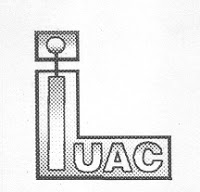 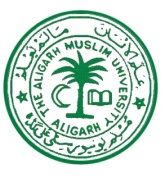 INPC-2013                       Vijay R. Sharma                      3rd-June-2013
Summary
The incomplete fusion is a dominant mode of reaction at presently studied energies.
The Incomplete fusion fraction is found to increase with energy.
The onset of ICF has been found just above the 17% of Coulomb barrier.
The alpha Q-Value is an important  parameter in order to understand the dependence of ICF on projectile type.
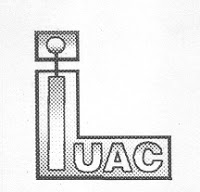 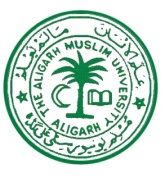 INPC-2013                       Vijay R. Sharma                      3rd-June-2013
"Let the noble thoughts come to us from every side of the world"- - RigVeda
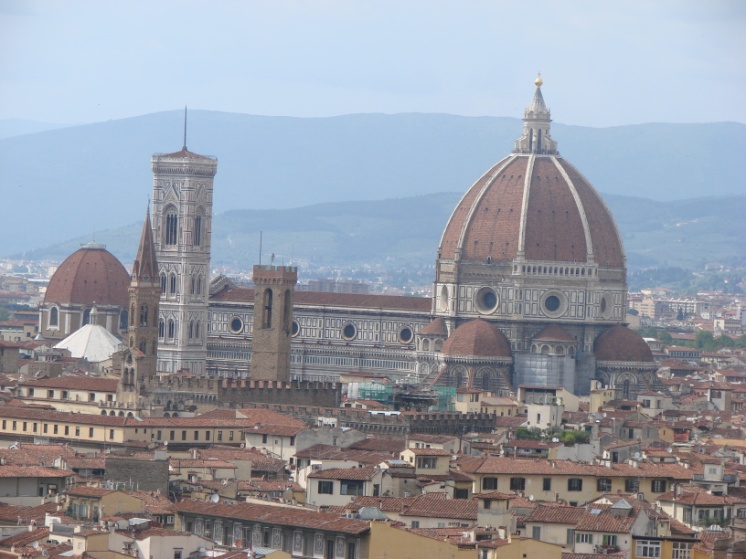 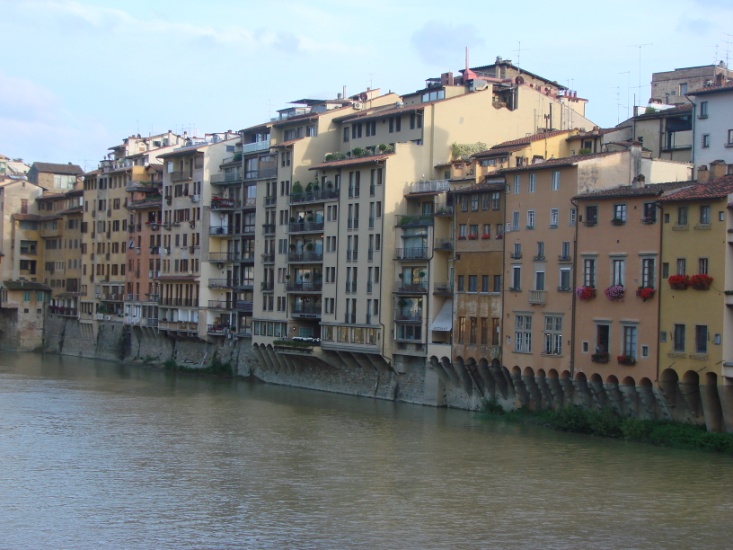 Thank you for your kind attention
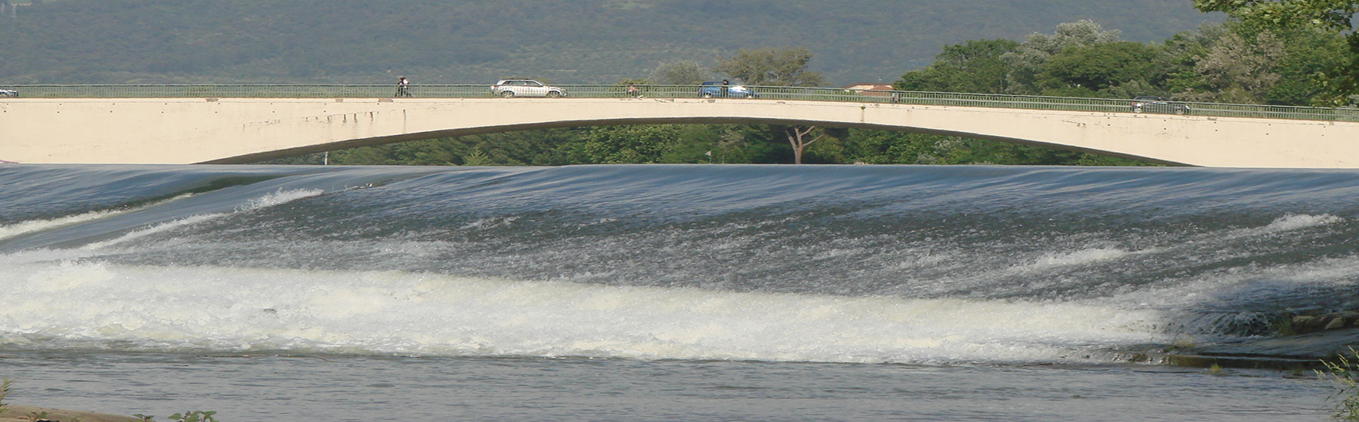 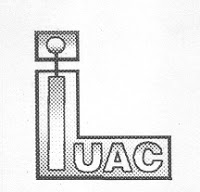 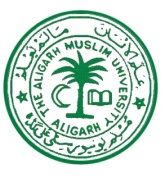 INPC-2013                       Vijay R. Sharma                      3rd-June-2013
Backup slides
Spin Distributions
SDs
3
Pushpenda P. Singh, Phys. Lett. B 671 (2009) 20-24
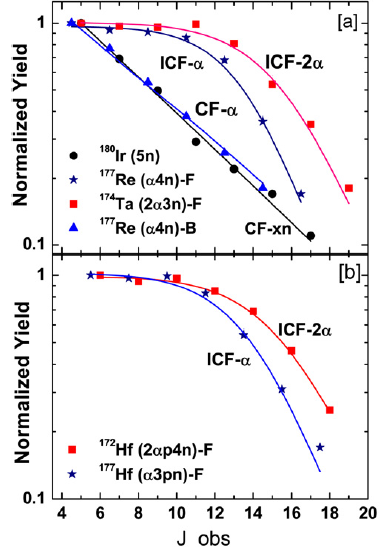 l- localization
Entirely different de-excitation patterns.
Schematic representation of some nuclear reactions
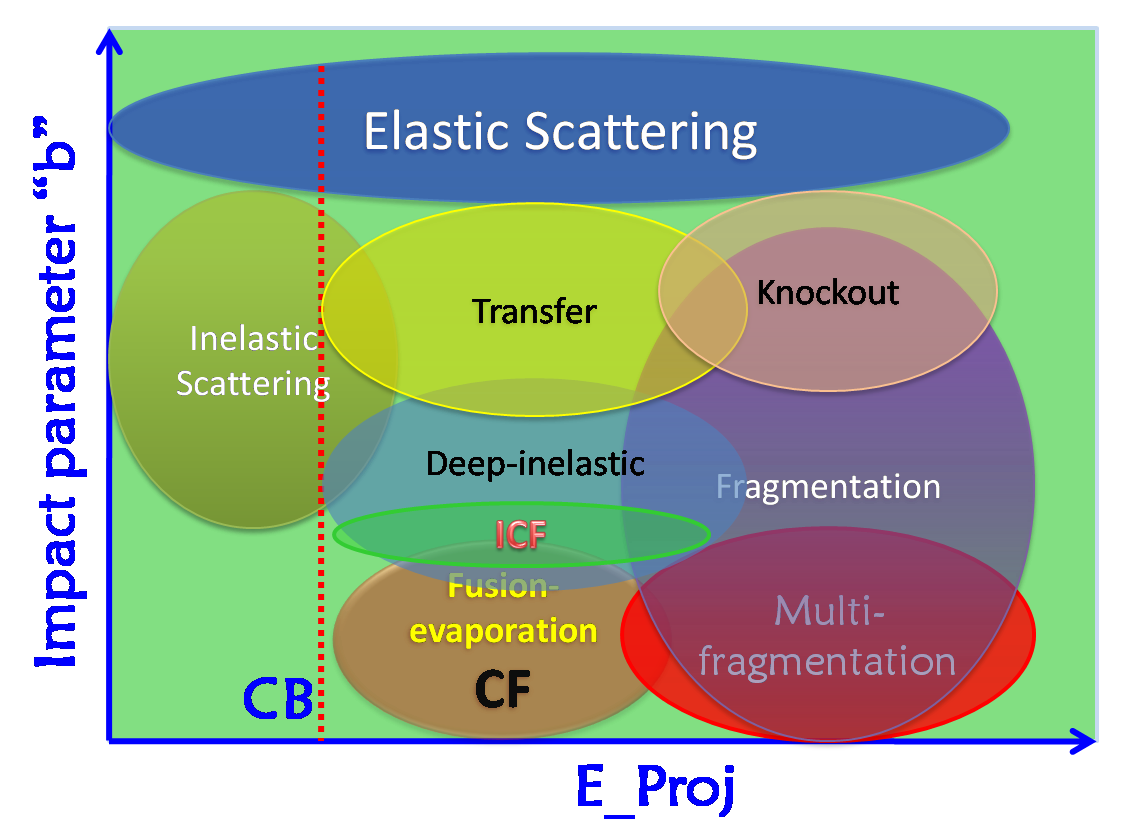 Different impact parameters correspond to the different ℓ-values and hence different reaction processes at same E_proj.
Large impact parameter causing ICF  ..?
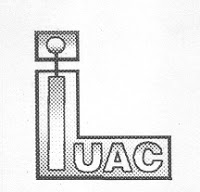 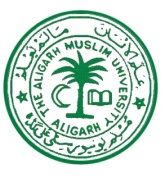 INPC-2013                       Vijay R. Sharma                      3rd-June-2013
[Speaker Notes: This is a very interesting picture ……… in this figure the impact parameter have been plotted against the projectile energy ……… as one can see …. As the projectile energy increases .the different reaction processes occurs ……….. However, the interesting point is ….. When we look for a particular projectile energy the different reaction processes occur at different impact-parameters depending upon the different l-windows …… ..like above the coulomb barrier……..… the complete fusion is the dominating mode of reaction….…however, as the impact parameter increases the ICF comes into picture …]
Activation Technique
In this technique, a stack of targets backed by Al-catchers may be irradiated by an energetic beam. After the irradiation, the activities induced in the target-catcher foil assembly are recorded off-line for a considerably long time depending on the half-lives of reaction products of interest .
Deformation Values
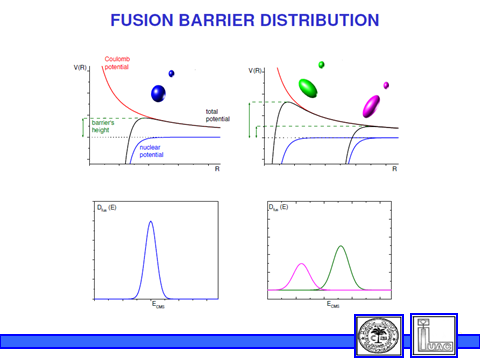